Школа молодого воспитателя
«Планирование образовательного процесса в ДОУ для детей разных возрастных групп»

Творческая группа 
Чкаловского района 
г. Екатеринбурга
Кто не знает куда направляется, тот очень удивится попав не туда Марк твен
Нормативно-правовое обеспечение деятельности педагога ДОО.
Федеральные  законы:
Федеральный  закон от 29 декабря 2012 года № 273–ФЗ  Российской Федерации «Об образовании в Российской Федерации»; 
 Нормативно-правовыми  документы  Министерства образования РФ:
Приказ Министерства образования и науки Российской Федерации (Минобрнауки России) от  30 августа 2013 г. № 1014 г. Москва «Об утверждении  Порядка организации и осуществления образовательной деятельности по основным общеобразовательным программам дошкольного образования»;
Федеральный государственный образовательный стандарт дошкольного образования (Приказ Минобрнауки России №1155 от 17.10.2013 года); 
Комментарии к ФГОС дошкольного образования от 28.02.2014 г. № 08-249;
СанПиН 2.4.1.3049-13 «Санитарно-эпидемиологические требования к устройству, содержанию и организации режима работы в дошкольных организациях»  от 15.05.2013г. № 26.
Аннотация к рабочей программе
Рабочая программа педагога
Ознакомление родителей
1. ЦЕЛЕВОЙ РАЗДЕЛ
1.1.Пояснительная записка. 
1.1.1.Цели и задачи  РП (из примерной ОП).
1.1.2. Принципы и подходы  (из ФГОС)
1.1.3.Характеристика возрастных и индивидуальных особенностей развития детей.
Возрастные особенности  - из примерной ОП
Индивидуальные особенности – заполняются педагогом: 
Индивидуальные особенности детей  __________ группы № __ «_______»
В группе 25 человек: 16 девочек, 9 мальчиков. 
Состояние здоровья воспитанников: 1 группа - ___чел., 2 группа -____ чел.,  3 группа - ____ чел.
Наличие хронических заболеваний и особенности здоровья детей:
Дети с ОВЗ ___ человек, из них ____ с речевыми нарушениями (ОНР ____ чел, ФФНР и ФНР __,
С другими особенностями здоровья: с ослабленным зрением ___ (носят очки ___ чел.),  болезни органов пищеварения ___  (аллергии___чел. (__________________),  болезни органов дыхания __,  болезни кожи___,  болезни нервной системы ___, болезни костно-мышечной системы ___ (нарушения осанки ___, плоскостопие _____), другие заболевания__________________________
Социальный статус семей воспитанников: 
Общее количество семей –     , полные семьи -   , неполные семьи -   , 
многодетные (3 и более ребенка) -   , с одним ребенком -
Имеющие детей под опекой -   , малообеспеченных семей –     .
1. ЦЕЛЕВОЙ РАЗДЕЛ
1.1.Пояснительная записка. 
Отличительные особенности детей группы:
Особенности адаптации детей к условиям ДОУ (вновь проступившие дети)_____________
Интересы и предпочтения в игровой деятельности:
- подвижные игры __ чел.,
- сюжетно-ролевые игры __ чел.,
- игры с развивающим материалом__ чел.,
игры с конструктором и строительным материалом __ чел.
Особенности и интересы в познавательной сфере:
Особенности взаимоотношений со сверстниками:
1.2. Планируемые результаты освоения РП
Планируемые результаты освоения РП представлены в виде целевых ориентиров дошкольного образования, которые представляют собой социально-нормативные возрастные характеристики возможных достижений ребенка на этапе завершения уровня дошкольного образования.  

(из Примерной ОП)
2. СОДЕРЖАТЕЛЬНЫЙ РАЗДЕЛ
2.1.Содержание, формы, способы, методы и средства образовательной деятельности по освоению детьми образовательных областей.
Использование образовательных технологий
2. СОДЕРЖАТЕЛЬНЫЙ РАЗДЕЛ
Этот раздел может быть представлен таблицами:
Тематическое планирование (на год) 
Комплексно-тематическое планирование (на тему/событие)

2.2.Часть, формируемая участниками образовательных отношений.
(Описание и перечень региональных и/или парциальных программ и технологий)
2.3. Особенности образовательной деятельности разных видов и культурных практик. 

2.4. Способы и направления поддержки детской инициативы. 

2.5. Особенности взаимодействия педагогического коллектива с семьями воспитанников и социальными партнерами.  (Формы работы, методы и приемы работы с родителями)

2.6. Содержание коррекционной работы.
3. ОРГАНИЗАЦИОННЫЙ РАЗДЕЛ
3.1. Особенности ежедневной организации жизни и деятельности детей.
3.1.1.Организация режима пребывания детей в МБДОУ. 
 
 Режим дня зависит от возрастных и индивидуальных особенностей детей, предусматривает личностно-ориентированные подходы к организации всех видов детской деятельности, соответствует CанПиН. 
При организации режима  пребывания детей в МБДОУ предусматривается сбалансированное чередование игровых видов образовательной деятельности, совместной деятельности со сверстниками, взрослыми и самостоятельной деятельности и отдыха детей.
Режим дня (таблица из примерной ОП)
Описание особенностей организации режимных моментов
3. ОРГАНИЗАЦИОННЫЙ РАЗДЕЛ
3.2. Особенности традиционных событий, 
праздников, мероприятий.
В  группе сложились свои традиции свои традиции праздников, выставок и радостных встреч: 
Личное приветствие каждого ребенка и родителей воспитателями группы;
День рождения воспитанников (развивать способность к сопереживанию радостных событий, вызвать положительные эмоции, подчеркнуть значимость каждого ребенка в группе);
Открытый день здоровья (30 октября в рамках тематического блока «Я вырасту здоровым»);
Фольклорные праздники (Колядки, Народная игрушка, Масленица и др.);
Праздники «Осень», «Новый год», «Весна», «23 февраля», «8 марта», «День победы»;
Творческие выставки на темы: «Праздник урожая» (выставка поделок из природного материала, овощей), «Подари любимой вещи вторую жизнь» (поделки из бросового материала), «Новогодняя игрушка», «Удивительная мама» (игрушки и театральные костюмы своими руками), фотовыставки «Любимые уголки нашего города», «Здоровый образ жизни нашей семьи»; 
Конкурсы «Конкурс чтецов (январь), конкурс рецептов «Детское новогоднее меню», «Наши мамы рукодельницы» (март).
Праздники, конкурсы и выставки являются итоговым мероприятием каждой темы (события).
3. ОРГАНИЗАЦИОННЫЙ РАЗДЕЛ.
3.3 Условия реализации рабочей программы.
Программно-методическое обеспечение:
Содержание предметной среды в группе
3.4. Педагогическая оценка индивидуального развития детей
При необходимости используется психологическая диагностикаразвития детей, которую проводят квалифицированныеспециалисты (педагоги-психологи, психологи)
14
[Speaker Notes: 4. В Организации (группе) может проводиться оценка индивидуального развития детей. Такая оценка производится педагогом в рамках педагогической диагностики (или мониторинга).
Результаты педагогической диагностики (мониторинга) могут использоваться исключительно для решения образовательных задач: 
● индивидуализации образования (в том числе поддержки ребёнка, построения его образовательной траектории или профессиональной коррекции особенностей его развития);
● оптимизации работы с группой детей.]
4. АННОТАЦИЯ К РАБОЧЕЙ ПРОГРАММЕ
Предназначена для ознакомления родителей и содержит следующую информацию:

возрастные категории детей, на которых ориентирована программа, в том числе категории детей с ОВЗ  (если есть дети);
используемая примерная программа 
    (+ парциальная и/или региональная);
 характеристика взаимодействия с семьями детей;
диагностические карты.
Три модели проектирования образовательного процесса в ДОО
Вывод: наиболее эффективно - использование положительных сторон комплексно-тематической и предметно-средовой моделей: ненавязчивая позиция взрослого, разнообразие детской активности, свободный выбор предметного материала.
Комплексно-тематический принцип построения содержания образования
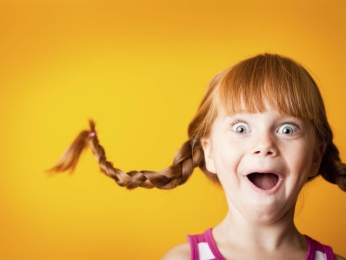 Виды комплексно-тематического планирования
Планирование
 по лексически темам
Планирование по празднично-событийному циклу
"Времена года", 
'Труд взрослых", 
"Безопасность на дорогах", 
"Новый год", 
«Мой дом, мой город", 
"Дом и семья" 
      и т. д.).
Важные события в жизни детско-взрослого коллектива:
День знаний, 
День рождения города, 
Осенняя ярмарка,
 Новый год, 
День семьи,
 Праздник фонариков,
 Новый год, 
День рождения группы, 
Мы путешествуем и т. д.).
Комплексно - тематическая модель образовательного процесса (В. И. Слободчиков , 2005 год).
В комплексно-тематическом построении образовательного процесса предполагается выделение ведущей темы дня, недели или месяца.

Тематика, которая предлагается детям, должна быть значима для семьи и общества и вызывать интерес детей, давать новые яркие впечатления, представления и понятия.
Темообразующие факторы (по Н.А. Коротковой)
события, происходящие в жизни группы, “заражающие” детей и приводящие к сохранению на какое-то время интересов, источником которых служат, как правило, средства массовой коммуникации и игрушечная индустрия.
Комплексно-тематический принцип построения содержания образования
Алгоритм работы:
Тематическое планирование. (Подготовительная группа, с 6 до 7 лет)
Комплексно- тематическое планированиеГруппа раннего возраста (2-3 лет)
Комплексно-тематическое планированиегруппа подготовительная к школе (6-7 лет)
Комплексно-тематическое планированиеГруппа подготовительная к школе (6-7 лет)
Использование  технологии программы«Сообщество» в проектировании образовательного процесса в ДОУ
«Сообщество» под ред. О. Л. Князевой. 
Учебно-методическое пособие по реализации программы «Сообщество» в российских детских садах – учебно-методический комплект под редакцией О. Л. Князевой. М.: «Гендальф», 2000 г.
Планирование «ПАУТИНКА»
ЦЕНТР ПОЗНАНИЯ
Рассмотреть альбом «Архитектура», подготовить иллюстрации из старых журналов - для коллажей; найти в энциклопедии самые необычные дома
ЦЕНТР МАТЕМАТИКИ
Сосчитать машины, дома; написать номера на домах и машинах; найти самые высокие дома в альбоме «Архитектура»; сосчитать и нарисовать, сколько окошек в твоем доме; измерить условной меркой длину своей комнаты.
ЦЕНТР СТРОИТЕЛЬСТВА
- Сделать макет города - дома, мосты, дороги, театр, магазин.
ЦЕНТР ОТКРЫТАЯ ПЛОЩАДКА
Подготовить праздник «Незнайка в Цветочном городе»
ТЕМА  ПРОЕКТА
«ДОМ. Город»
ЦЕНТР ПЕСКА И ВОДЫ Строить дома, замки, дороги, мосты, города, украшать их, играть в них.
ЦЕНТР ИСКУССТВА 
- Нарисовать дома; наклеить домики, украсить их; сделать коллаж «Город»; рассмотреть альбом «Архитектура»; сделать коллективную работу «Волшебный город»; заселить большой дом.
ЦЕНТР ЛИТЕРАТУРЫ
Составить рассказ «Что я видел в городе»; придумать названия новому городу и улицам для коллажа «Город»; прочитать книгу «Приключения Незнайки» 
Н. Носова
ЦЕНТР ИГРЫ
- Сюжетные игры «Магазин строительных материалов», «Книжный магазин»
Спасибо 
за внимание!

УСПЕХОВ 
В ДАЛЬНЕЙШЕЙ РАБОТЕ!